18. VAAM Industry-Academia Panel

25.03.2025
„Nagoya Protocol: Implications for Academia and Industry – Who is affected?“
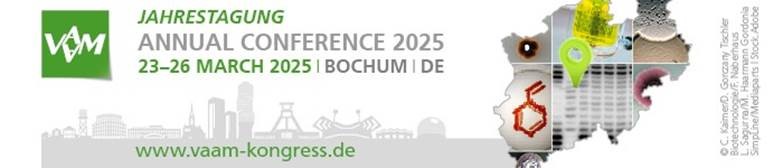 Three years of Industry-Academia Panel 2022-2025Topics from basic research to business foundation
1. „Screening & Understanding of Microbial Production Strains“2. "Strategies in Microbiological Diagnostics“3. "Microbial Metabolomics“4. "Cell Factories“5. "Microbiome driven solutions for gut and skin health“6. "High throughput screening in strain and biocatalyst development“7. "Anaerobes from Gut and Environment - Bacteroidota as Next generation Bioactives“8. "Recent advances in phage drug development & application“9.  VAAM Annual Conference Göttingen, „Microbiology based Spin-offs: Insights from the transition of an academic idea to a business concept“10. "An update of molecular tools in genetic engineering of microorganisms“11. "How different approaches in academia and industry lead to the next generation of enzymes for sustainable applications„“12.  "Towards a sustainable future: the biotech raw materials perspective"13.  Würzburg VAAM/ DGHM Annual Conference "From Lab to Market: Overcoming the Hurdles of Microbiological Start-Ups“14. "Microbial bioprocess development in small scale cultivation systems“15. "Next generation transformation - bioportides for gene delivery in various eucaryotic and procaryotic microorganisms“16. „Bacterial Cellulose - a versatile biopolymer in industrial applications“17. "Enzymes tailored to fit - From nature to industrial applicatio
              …And many more yet to come, e.g. VAAM Special Groups (IAP19, May 15)
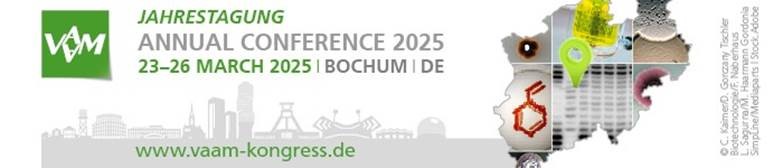 Industry-Academia Panel @Annual Conferences 2023-2025
Göttingen 2023 „Microbiology based Spin-offs: Insights from the transition of an academic idea to a business concept“Marcel Hövels, (Sweethoven Biotech), Luitpold Fried, (Bind-X), Jonas Ide, (Evonik Venture Capital GmbH)
Würzburg 2024 „From Lab to Market: Overcoming the Hurdles of Microbiological Start-Ups“Khusal Borse (Plantilizer GmbH), Johannes Sonnenschein (Insempra GmbH), Nicole Wittenbrink (VDI/ VDE Innovation + Technik GmbH)
Bochum 2025 „Nagoya Protocol: Implications for Academia and Industry – Who is affected?“Alexandra Lensch (Evonik Operations GmbH), Jörg Overmann (Leibniz-DSMZ), Kerstin Elbing (VBIO), Luitpold Fried (Bind-X), Alexander Probst (University Duisburg-Essen)
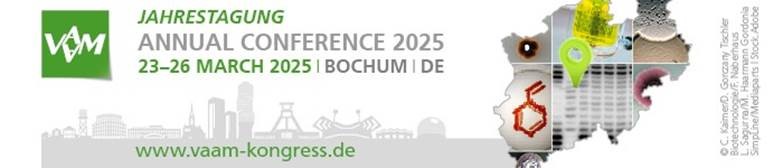 „Nagoya Protocol: Implications for Academia and Industry – Who is affected?“
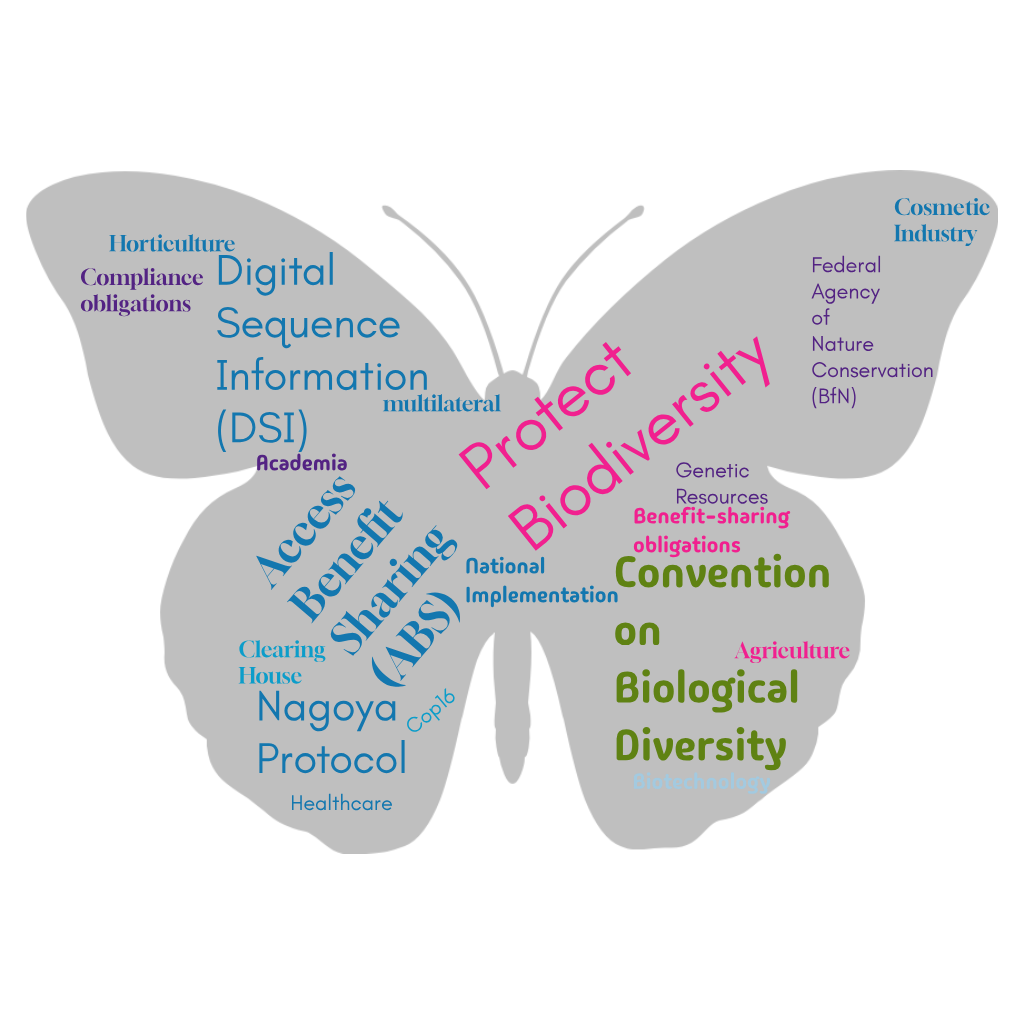 Goal:

Clarification of fundamentals and definitions 
Clarification of the question of who is affected 
Presentation of case studies 
What are the next steps ? 
What measures can we take within our setting?
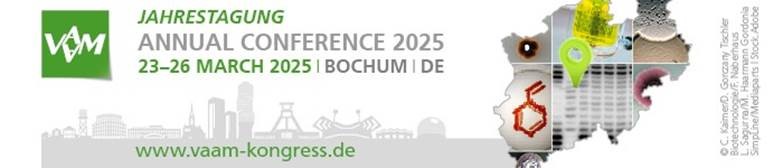 Jörg Overmann, Leibniz-Institute DSMZ Braunschweig"Navigating the challenges of international of international research collaboration, legal compliance and policy advice"

Alexandra Lensch, Evonik Operations GmbH, Halle/ Westf. "Challenges in dealing with access and benefit sharing (ABS) legislation and industry views on the proposed multilateral mechanism for DSI"
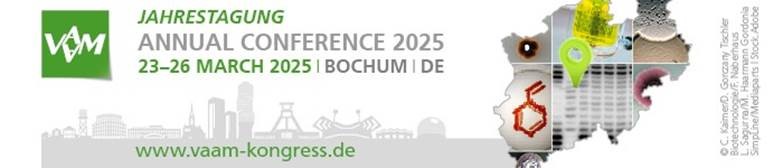 Panel Discussion
Jörg Overmann, Leibniz-Institute DSMZ Braunschweig
Alexandra Lensch, Evonik Operations GmbH, Halle/ Westf. 
Kerstin Elbing, VBIO, Berlin
Jiri Snaidr, Vermicon AG, Hallbergmoos
Alexander Probst, Universität Duisburg-Essen
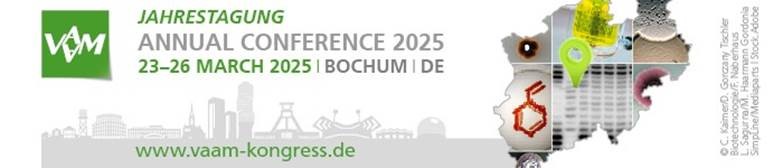 Save the Date
19. VAAM Industry-Academia PanelOrganized by VAAM Fachgruppe Quality Management
15.05.2025, 4 pm, online
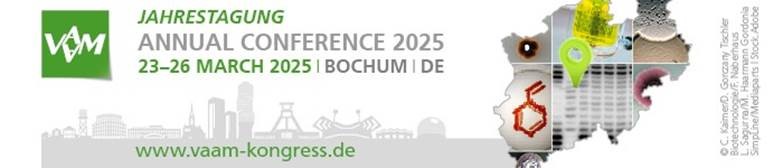